Quan sát các hình ảnh dưới đây, chúng ta đang đề cập đến nền văn minh nào của nhân loại?
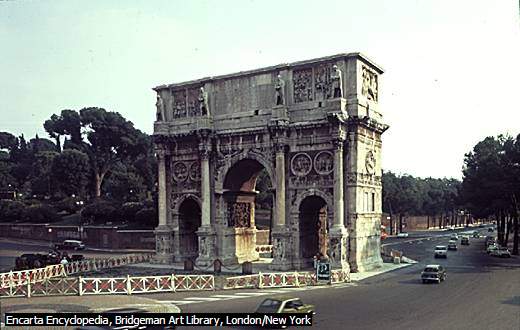 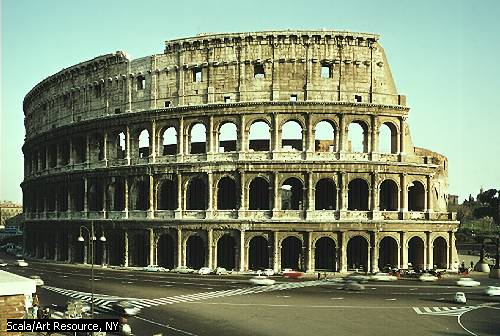 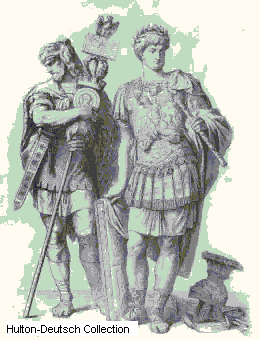 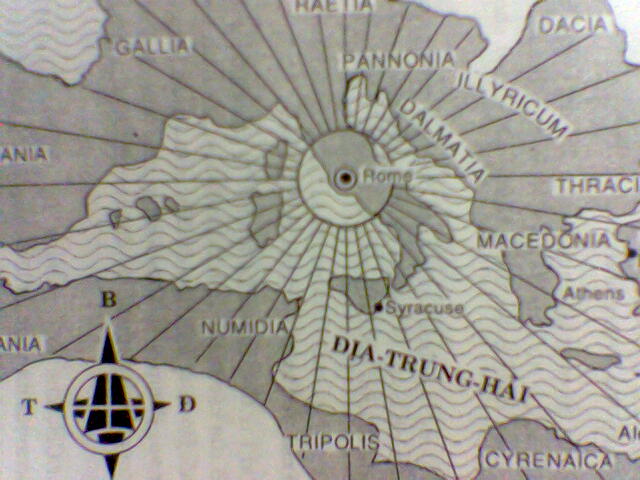 “Đường nào cũng về La Mã”

ĐẾ CHẾ LA MÃ
Nội dung
LA MÃ CỔ ĐẠI
I. ĐIỀU KIỆN TỰ NHIÊN (HS tự học)
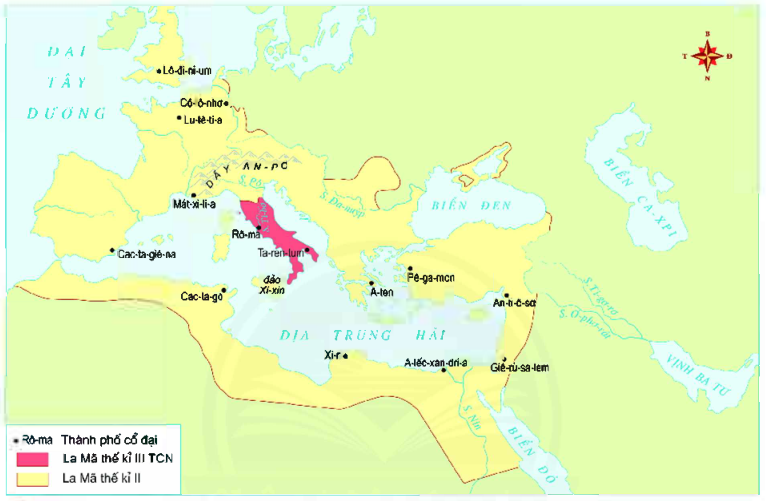 Lược đồ 
La Mã 
cổ đại
Nội dung
LA MÃ CỔ ĐẠI
I. ĐIỀU KIỆN TỰ NHIÊN (HS TỰ HỌC)
- Nơi phát sinh ban đầu của La Mã cổ đại là bán đảo l-ta-ly . 
- La Mã cổ đại có đồng bằng màu mỡ thuận lợi cho việc trồng trọt và chăn nuôi
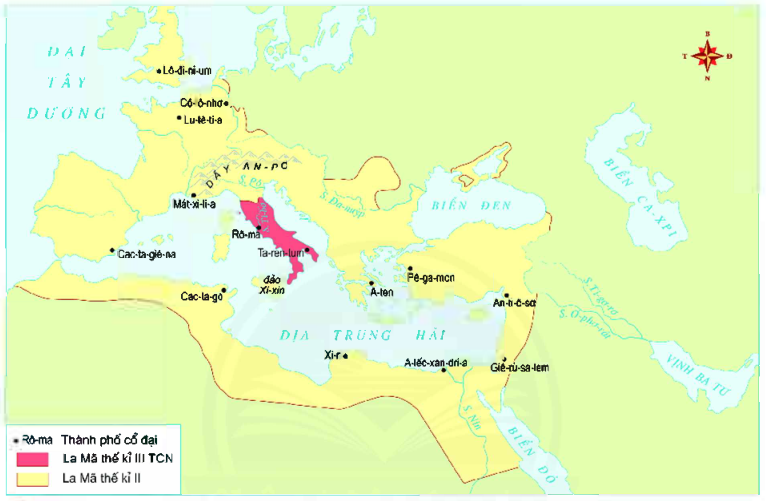 Lược đồ La Mã cổ đại
NÔNG NGHIỆP
Trồng nho
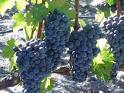 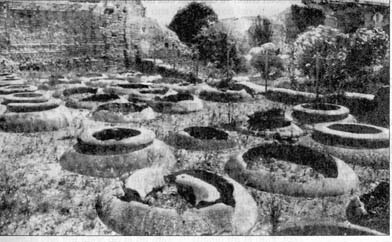 Xưởng chế biến dầu ô liu ở nam Italia
Nội dung
LA MÃ CỔ ĐẠI
I. ĐIỀU KIỆN TỰ NHIÊN
-  Trong lòng đất có nhiều khoáng sản thuận lợi cho thủ công nghiệp phát triển.
- Bán đảo l-ta-ly có hàng nghìn km đường bờ biển rất thuận lợi cho giao thương
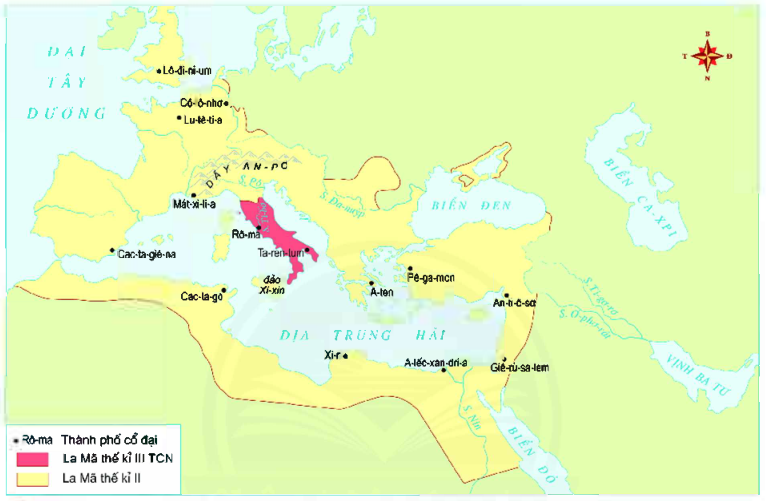 Lược đồ La Mã cổ đại
THỦ CÔNG NGHIỆP
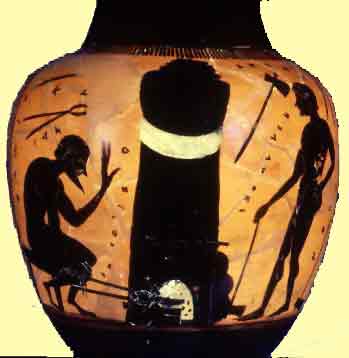 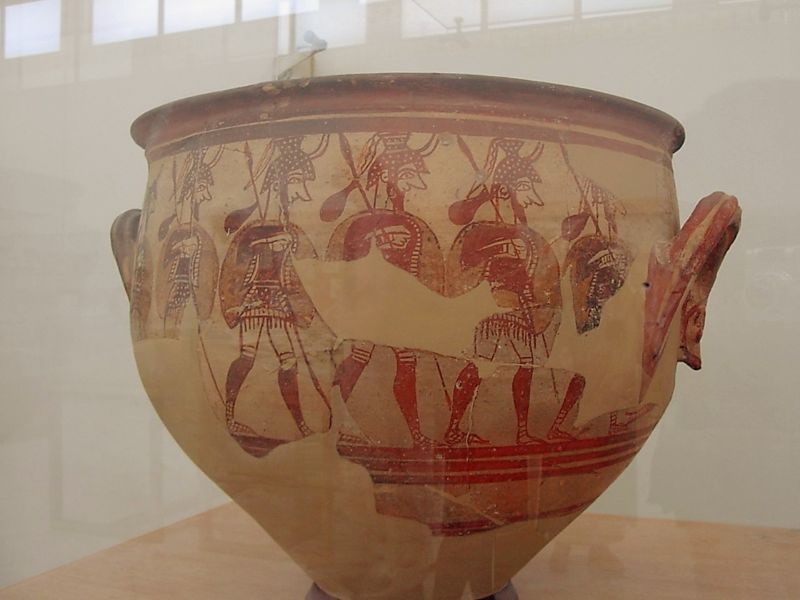 Đồ gốm
Nghề rèn sắt
THƯƠNG NGHIỆP
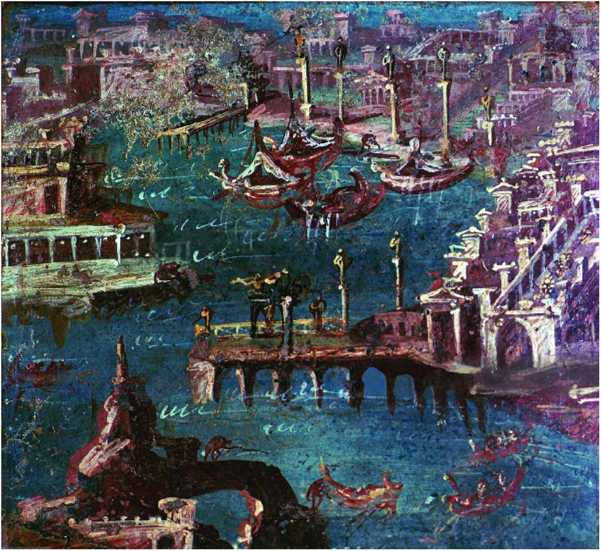 Cảng biển gần thành phố Pôm-pây (Pompeii), l-ta-ly.    Tranh tường thế kỉ I ở Xơ-ta-bi-ê (Stabiae).
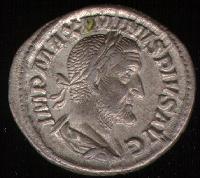 Đồng tiền cổ Rô-ma
Nội dung
LA MÃ CỔ ĐẠI
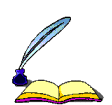 I. ĐIỀU KIỆN TỰ NHIÊN (HS tự học)
Đa dạng với 3 loại địa hình: đồng bằng, 
đồi núi, bờ biển
thuận lợi cho việc trồng trọt, chăn nuôi,
Giao thương và các hoạt động hàng hải.
dễ dàng chinh phục những vùng 
lãnh thổ mới và quản lí hiệu quả 
cả đế chế rộng lớn.
Nội dung
LA MÃ CỔ ĐẠI
I. ĐIỀU KIỆN TỰ NHIÊN
II. TỔ CHỨC NHÀ NƯỚC LA MÃ CỔ ĐẠI
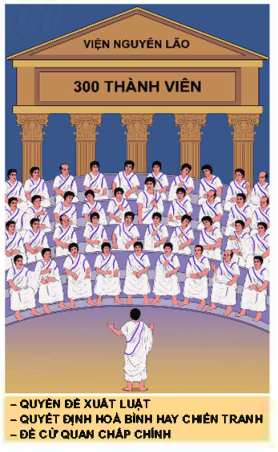 Đầu thế kỉ VI TCN, 
La Mã thiết lập 
hình thức 
nhà nước cộng hoà
(Viện nguyên lão:300 thành viên. Thuộc các gia đình giàu có nhất của giới chủ nô La Mã. Nắm quyền lực khi nhà nước cộng hòa không có vua).
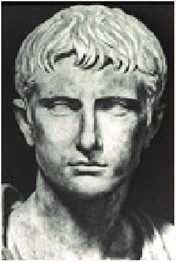 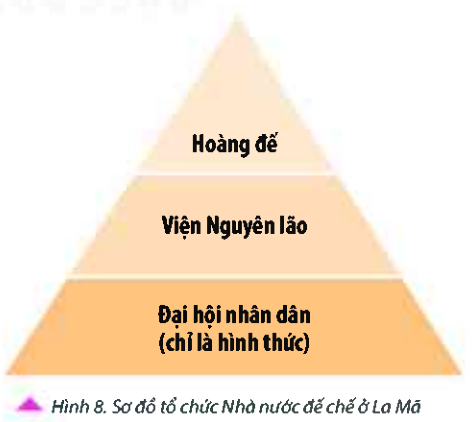 Óc-ta-vi-út Xê-da Ô-gút-xtút
(Octavius Caesar Augustus),
 63 TCN -14
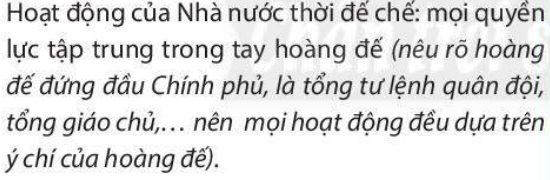 Vì sao nói: Nhà nước đế chế La Mã thực chất là nền quân chủ khoác áo cộng hoà?
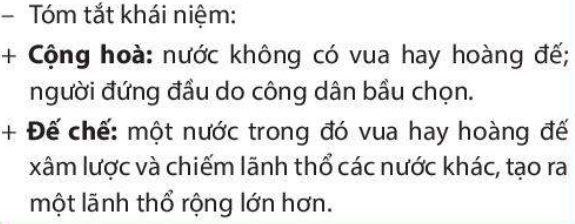 Nội dung
LA MÃ CỔ ĐẠI
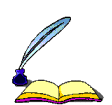 I. ĐIỀU KIỆN TỰ NHIÊN
II. TỔ CHỨC NHÀ NƯỚC LA MÃ CỔ ĐẠI
Từ một thành bang nhỏ bé ở miền trung bán đảo l-ta-ly, La Mã đã dần mở rộng lãnh thổ và trở thành một đế chế rộng lớn. 
Đầu thế kỉ VI TCN, La Mã thiết lập hình thức nhà nước cộng hoà không có vua, cai trị dựa trên luật pháp 
Từ năm 27 TCN, dưới thời của Ốc-ta-vi-út, La Mã chuyển sang hình thức nhà nước đế chế.
Nội dung
LA MÃ CỔ ĐẠI
I. ĐIỀU KIỆN TỰ NHIÊN
II. TỔ CHỨC NHÀ NƯỚC LA MÃ CỔ ĐẠI
III. NHỮNG THÀNH TỰU VĂN HÓA TIÊU BIỂU
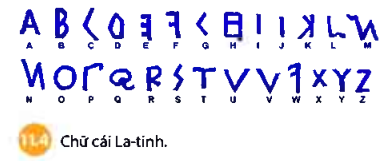 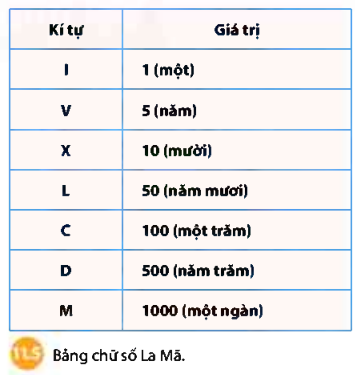 Sáng tạo ra hệ thống chữ cái, gồm 26 chữ cái.
Sáng tạo ra hệ thống chữ số La Mã => Là cống hiến lớn
 lao với văn minh nhân loại
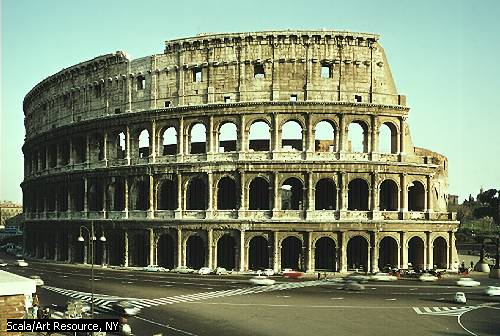 Đấu trường COLOSSEUM
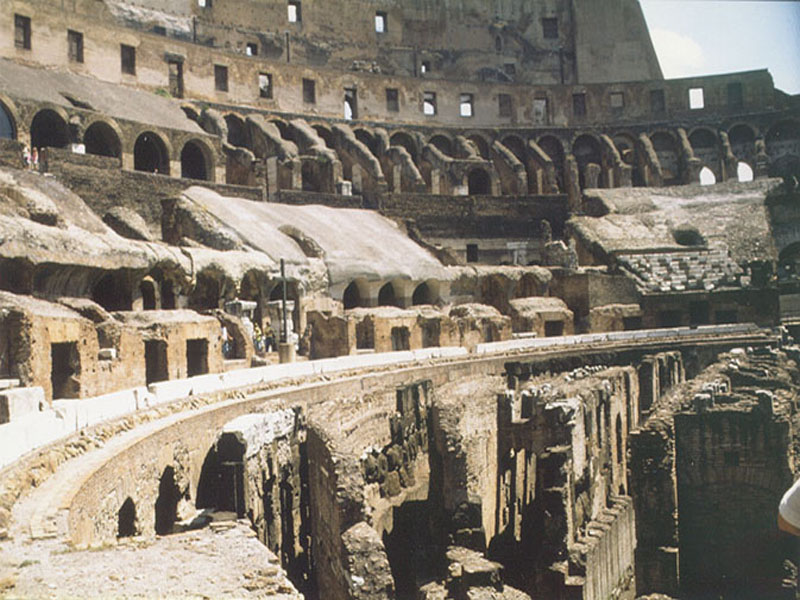 Bên trong đấu trường
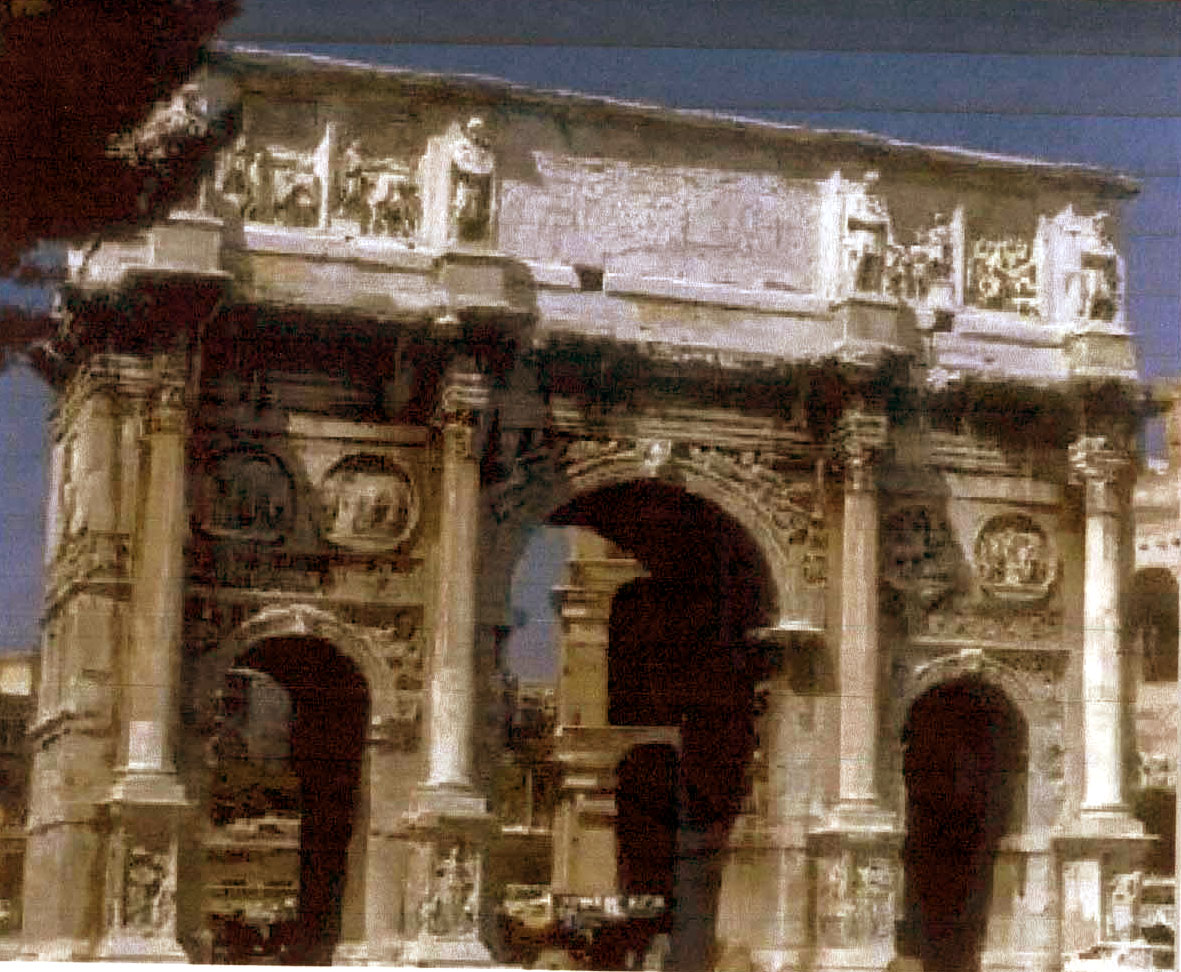 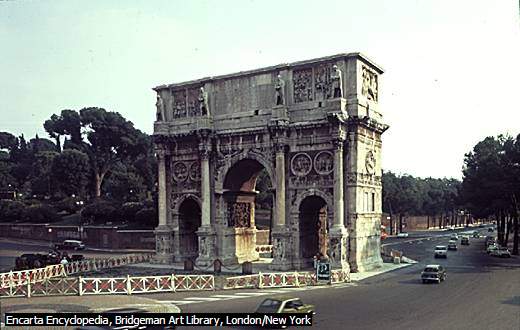 Khải hoàn môn La mã
Được  xây dựng  làm biểu tượng vinh quang cho công lao đặc biệt xuất sắc của một tướng tài (ở đây là của hoàng đế Xê-da).
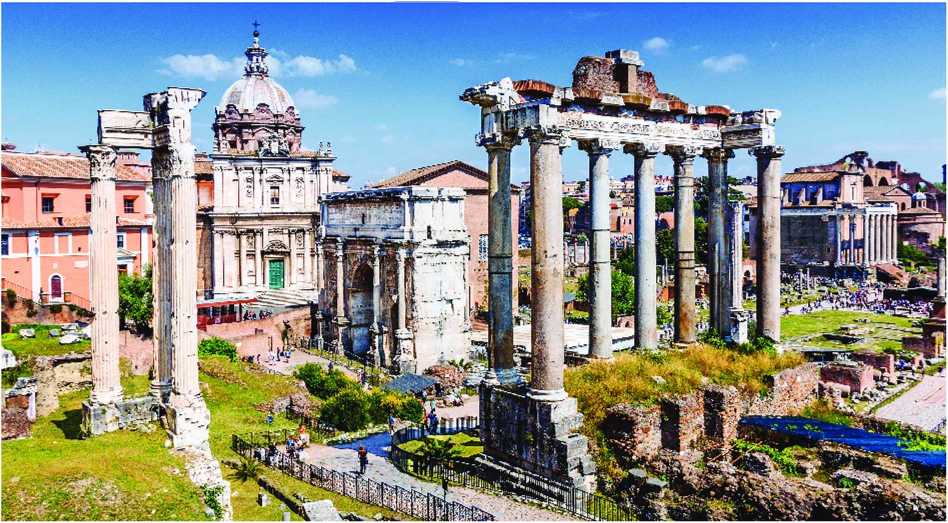 Quảng trường Rô-ma, biểu tượng của La Mã cổ đại
Nội dung
LA MÃ CỔ ĐẠI
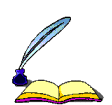 III. NHỮNG THÀNH TỰU VĂN HÓA TIÊU BIỂU
Phong phú, phát triển rực rỡ trên nhiều lĩnh vực.
Luyện tập - Vận dụng
1. Em hãy chỉ ra điểm giống nhau về điều kiện tự nhiên của Hy Lạp và La Mã cổ đại.
 2. Vì sao nói: Nhà nước đế chế La Mã thực chất là nền quân chủ khoác áo cộng hoà?
3. Theo em, những thành tựu văn hóa nào của La Mã cổ đại vẫn được ứng dụng trong thời kì hiện đại?
1. Em hãy chỉ ra điểm giống nhau về điều kiện tự nhiên của Hy Lạp và La Mã cổ đại.
2. Vì sao nói: Nhà nước đế chế La Mã thực chất là nền quân chủ khoác áo cộng hoà?
Câu 3 :
. Em hãy cho biết ý nghĩa của những từ khoá sau đây.